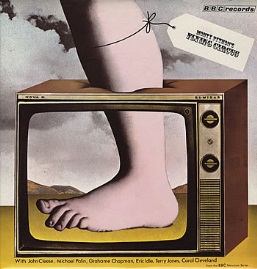 Introduction to Pythonand programming
Ruth Anderson
UW CSE 160
Spring 2018
1
1. Python is a calculator
2. A variable is a container
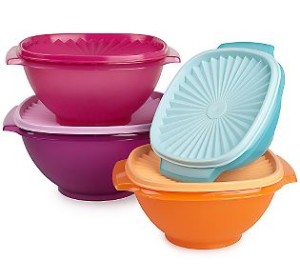 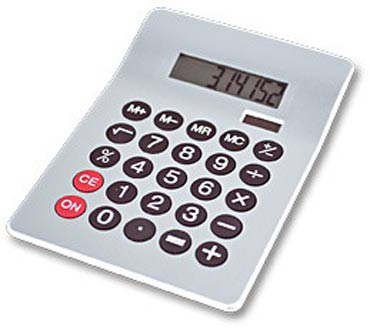 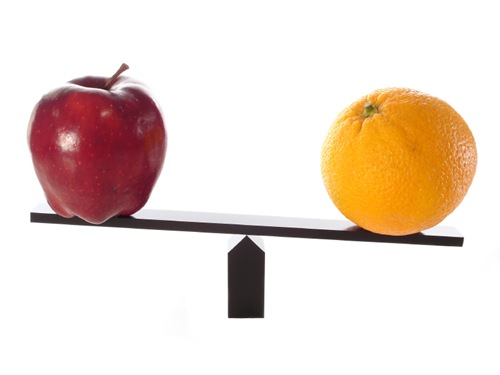 4. A program is a recipe
3. Different types cannot be compared
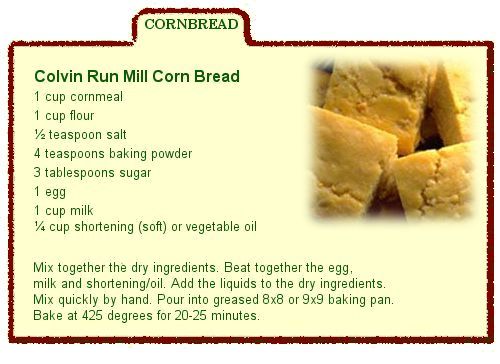 2
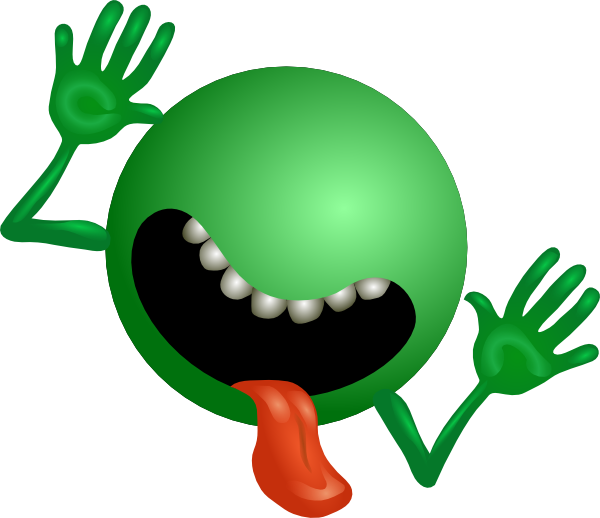 0. Don’t panic!
CSE 160 is for beginners to programming
(If you know how to program, you don’t belong)
You can learn to program in 10 weeks
You will work hard
We will work hard to help you
Ask questions!
This is the best way to learn
3
[Speaker Notes: “Ask questions”:  also, we will be grading on participation.
Introduce myself here.  Also Dun-Yu.]
1. Python is a calculator
4
You type expressions.Python computes their values.
5
3 + 4
44 / 2
2 ** 3
3 * 4 + 5 * 6
If precedence is unclear, use parentheses
(72 – 32) / 9 * 5
5
An expression is evaluatedfrom the inside out
How many expressions are in this Python code?
an expression
values
(72 – 32) / 9.0 * 5
(72 – 32) / 9.0 * 5
(40) / 9.0 * 5
40 / 9.0 * 5
4.44 * 5
22.2
6
[Speaker Notes: Note: using  9.0 instead of 9 as on previous slide.]
Another evaluation example
(72 – 32) / (9.0 * 5)
(40) / (9.0 * 5)
40 / (9.0 * 5)
40 / (45.0)
40 / 45.0
.888
7
[Speaker Notes: Note: Still using  9.0 instead of 9 as on previous slide.]
2. A variable is a container
8
Variables hold values
Recall variables from algebra:
Let x = 2 …
Let y = x …
In Python assign a variable: “varname = expression”
pi = 3.14
pi
avogadro = 6 * 10 ** 23
avogadro
22 = x			# Error!
Not all variable names are permitted
No output from an assignment statement
9
[Speaker Notes: Draw out the current values]
Changing existing variables(“re-binding” or “re-assigning”)
x = 2
x
y =
y
x = 5
x
y
“=” in an assignment is not a promise of eternal equality
This is different than the mathematical meaning of “=”
Evaluating an expression gives a new (copy of a) number, rather than changing an existing one
2
x
10
How an assignment is executed
Evaluate the right-hand side to a value
Store that value in the variable

x = 2
print x
y = x
print y
z = x + 1
print z
x = 5
print x
print y
print z
State of the computer:
Printed output:
To visualize a program’s execution:http://pythontutor.com   Link to this code here
11
How an assignment is executed
Evaluate the right-hand side to a value
Store that value in the variable

x = 2
print x
y = x
print y
z = x + 1
print z
x = 5
print x
print y
print z
State of the computer:
Printed output:
2
2
3
5
2
3
x: 2
x: 5
y: 2
z: 3
To visualize a program’s execution:http://pythontutor.com   Link to this code here
12
More expressions:  Conditionals(value is True or False)
22 > 4
22 < 4
22 == 4
x = 100			# Assignment, not conditional!
22 = 4			# Error!
x >= 5
x >= 100
x >= 200
not True
not (x >= 200)
3<4 and 5<6
4<3 or 5<6
temp = 72
water_is_liquid = temp > 32 and temp < 212
See in python tutor or here
Numeric operators:   +,   *,   **
Mixed operators:   <,   >=,   ==
Boolean operators:   not,   and,   or
13
More expressions:  strings
A string represents text
'Python'
this_class = "CSE 160"
""
Empty string is not the same as an unbound variable

Operations on strings:
Length:
len(this_class)
Concatenation:
"Ruth" + 'Anderson'
Containment/searching:
'0' in this_class
"O" in this_class
14
[Speaker Notes: Empty string is like the 0 value in arithmetic – Arabic numerals are a great advance over Roman numerals]
3. Different types cannot be compared
15
Types of values
Integers (int):  -22,   0,   44
Arithmetic is exact
Some funny representations:  12345678901L
Real numbers (float, for “floating point”):  2.718,   3.1415
Arithmetic is approximate, e.g.,  6.022*10**23
Some funny representations:  6.022e+23
Strings (str): "I love Python",   ""
Truth values (bool, for “Boolean”):True,   False
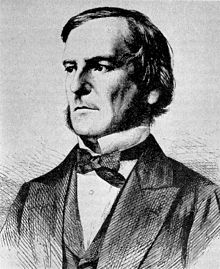 16
George Boole
[Speaker Notes: Photo is of George Boole, an English mathematician and logician]
Operations behave differentlyon different types
See in python tutor
3.0 + 4.0
3 + 4
3 + 4.0
"3" + "4"
3 + "4"			# Error
3 + True		# Insanity!  (Don’t do this.)

Moral:  Python sometimes tells you when you do something that does not make sense.
17
Operations behave differentlyon different types
See in python tutoror here
15.0 / 4.0
15 / 4			# Truncating!
15.0 / 4
15 / 4.0

Type conversion:
float(15)
int(15.0)
int(15.5)
int("15")
str(15.5)
float(15) / 4
18
4. A program is a recipe
19
What is a program?
See in python tutor
A program is a sequence of instructions
The computer executes one after the other, as if they had been typed to the interpreter
Saving your work as a program is better than re-typing from scratch

x = 1
y = 2
x + y
print x + y
print "The sum of", x, "and", y, "is", x+y
20
Interlude:  The  print  statement
See in python tutor
The  print  statement always prints one line
The next print statement prints below that one
Write 0 or more expressions after  print, separated by commas
In the output, the values are separated by spaces
Examples:
print 3.1415
print 2.718, 1.618
print
print 20 + 2, 7 * 3, 4 * 5
print "The sum of", x, "and", y, "is", x+y
21
Exercise:  Convert temperatures
Make a temperature conversion chart:Fahrenheit to Centrigrade, for -40, 0, 32, 68, 98.6, 212, 293, 451Output:
 	-40 -40.0
 	0 -17.7778
 	32 0.0
 	68 20.0
 	98.6 37.0
 	212 100.0
 	293 145.0
 	451 232.778		

You have created a Python program!
(It doesn’t have to be this tedious, and it won’t be.)
22
[Speaker Notes: See lecture 3 for what the final program should look like]
Expressions, statements, and programs
An expression evaluates to a value
3 + 4
pi * r**2
A statement causes an effect
pi = 3.14159
print pi
Expressions appear within other expressions and within statements
(fahr – 32) * (5.0 / 9)
print pi * r**2
A statement may not appear within an expression
3 + print pi		# Error!
A program is made up of statements
A program should do something or communicate information
Just evaluating an expression does not accomplish either goal
23
1. Python is a calculator
2. A variable is a container
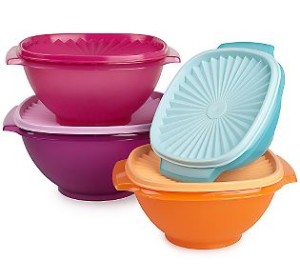 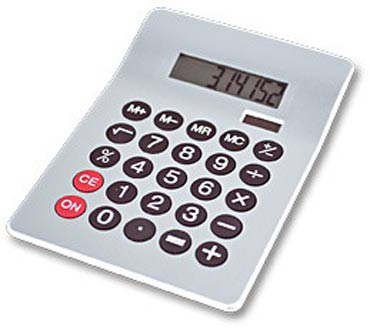 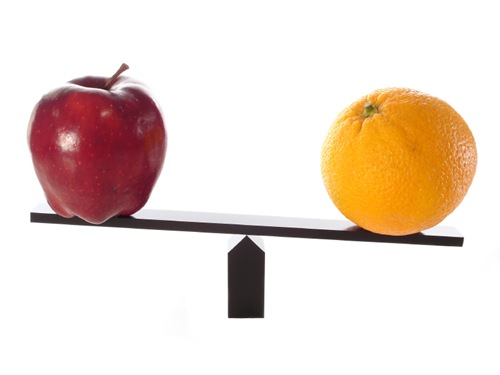 4. A program is a recipe
3. Different types cannot be compared
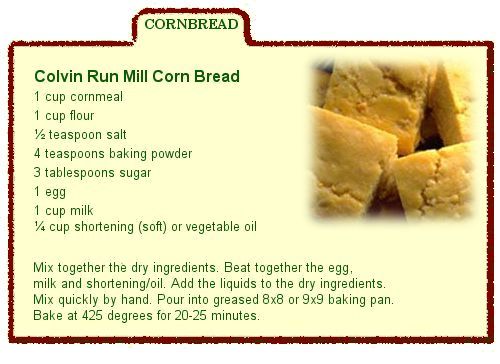 24